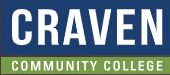 TABE  Math-EPRAXENUnit-2  Add and Subtract Whole NumbersLesson-09  Use Drawings
Revised: October 16, 2023
Nolan Tomboulian
Some graphics may not have copied well during the scan process.
1
Math-E  - Lesson-09 – Use Drawings
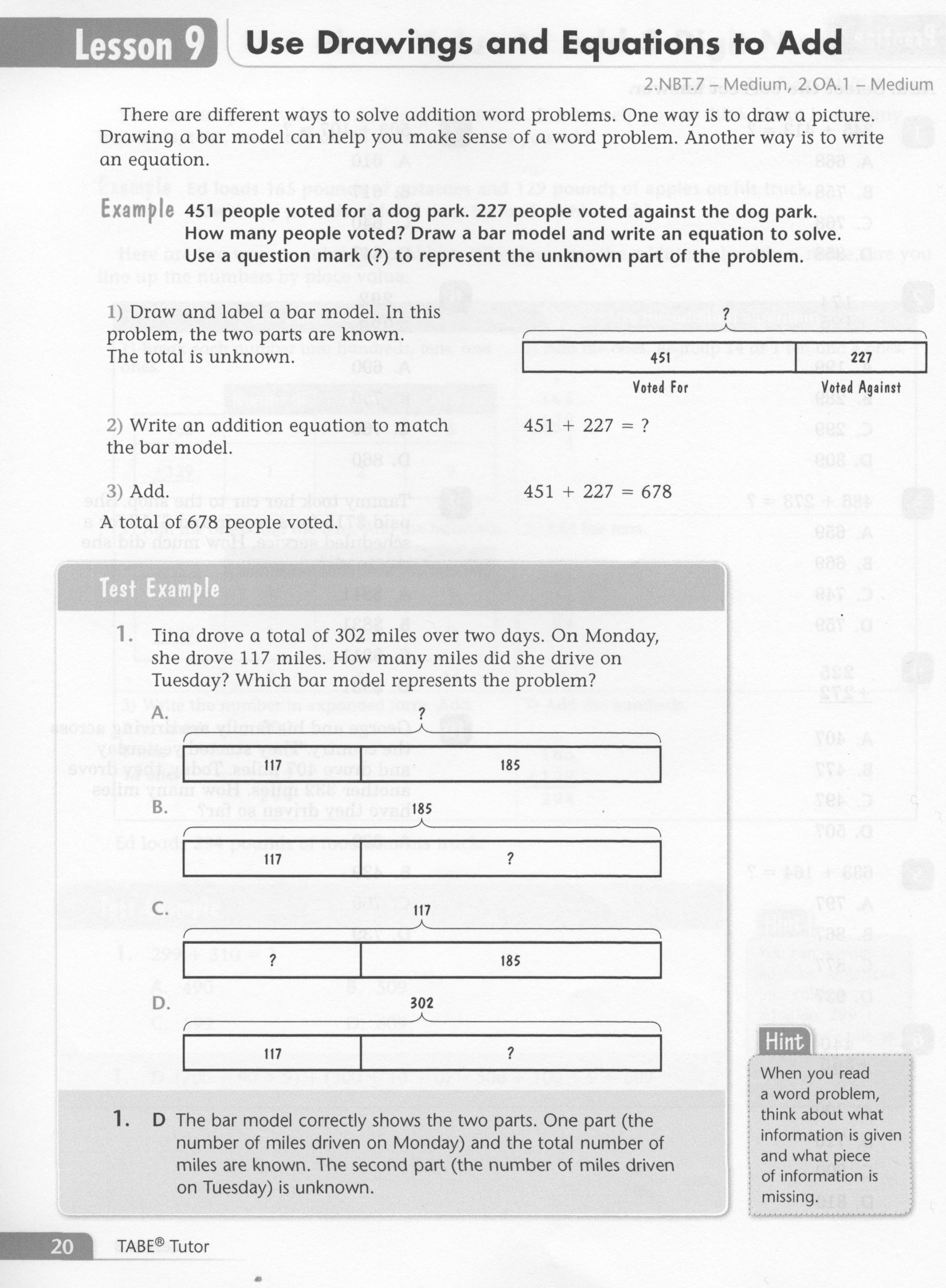 2
Math-E  - Lesson-09 – Use Drawings
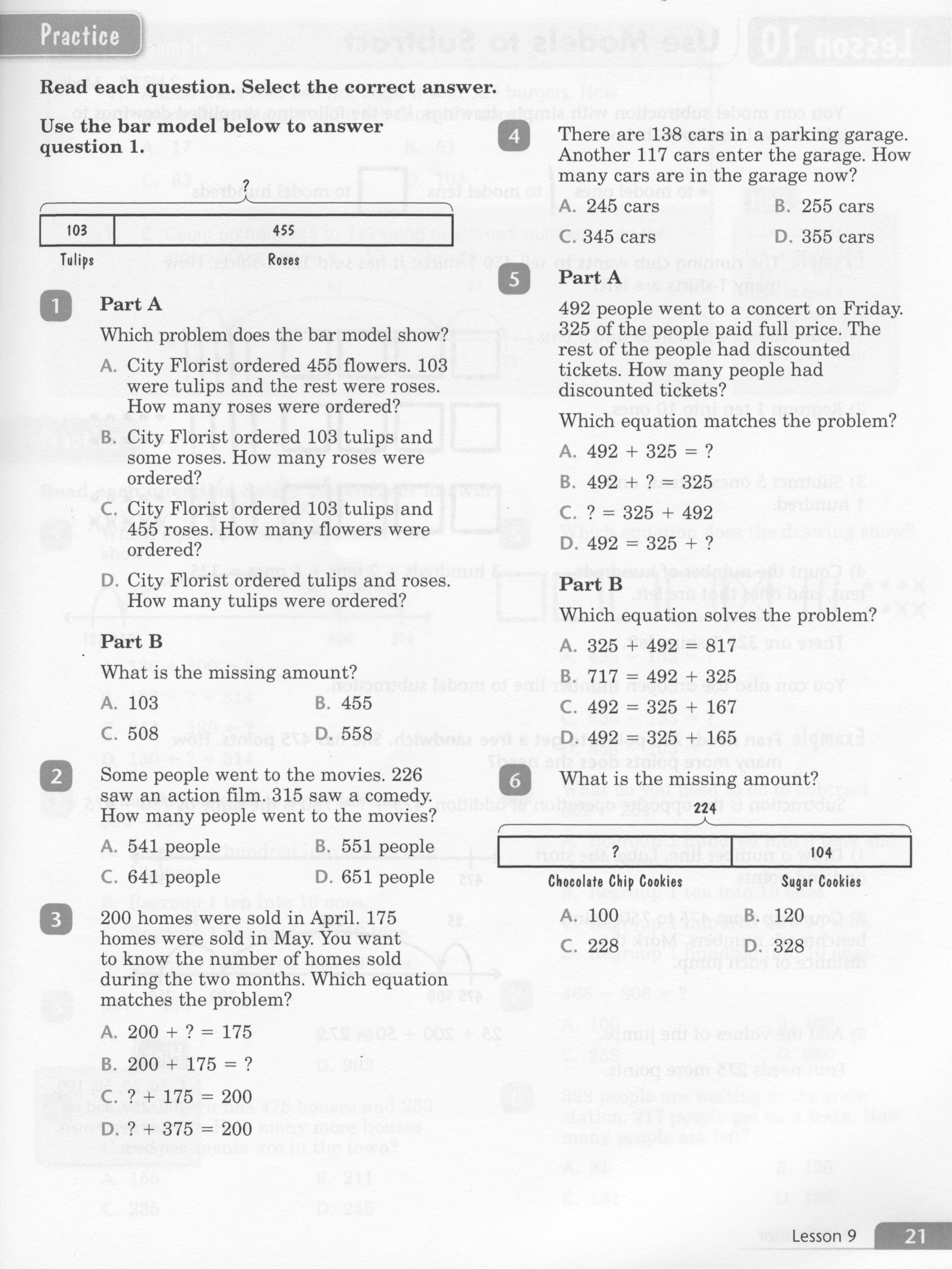 3
Math-E  - Lesson-09 – Use Drawings
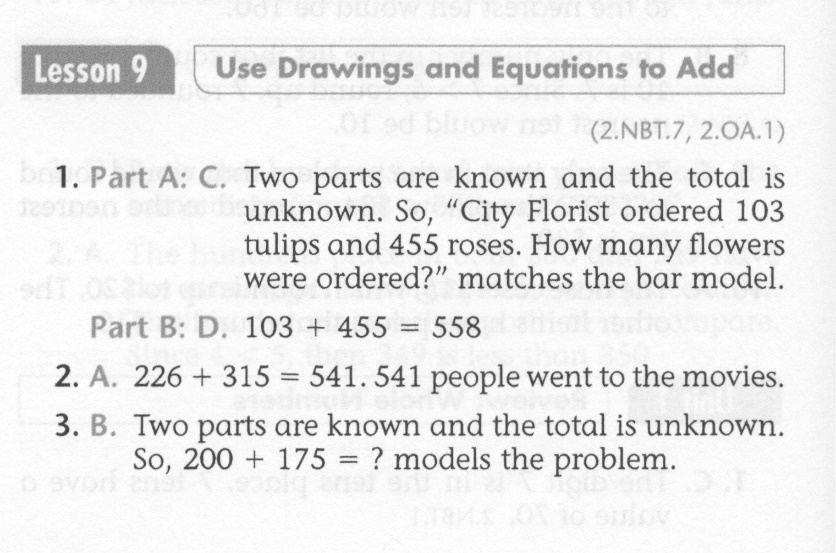 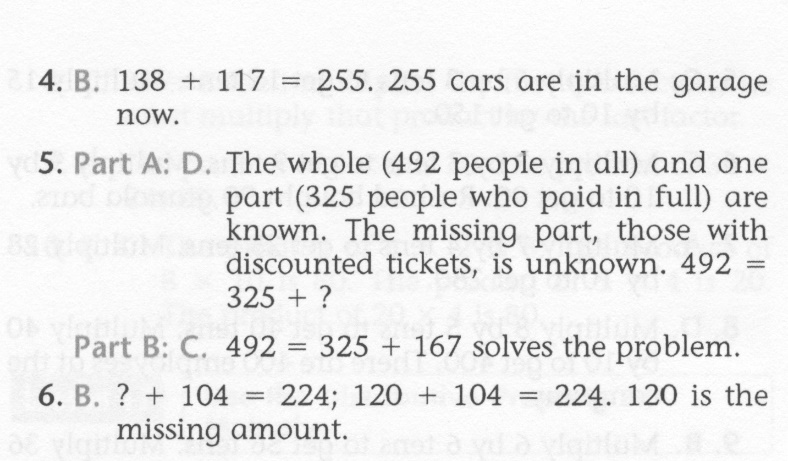 4
Math-E  - Practice-09 – Use Drawings
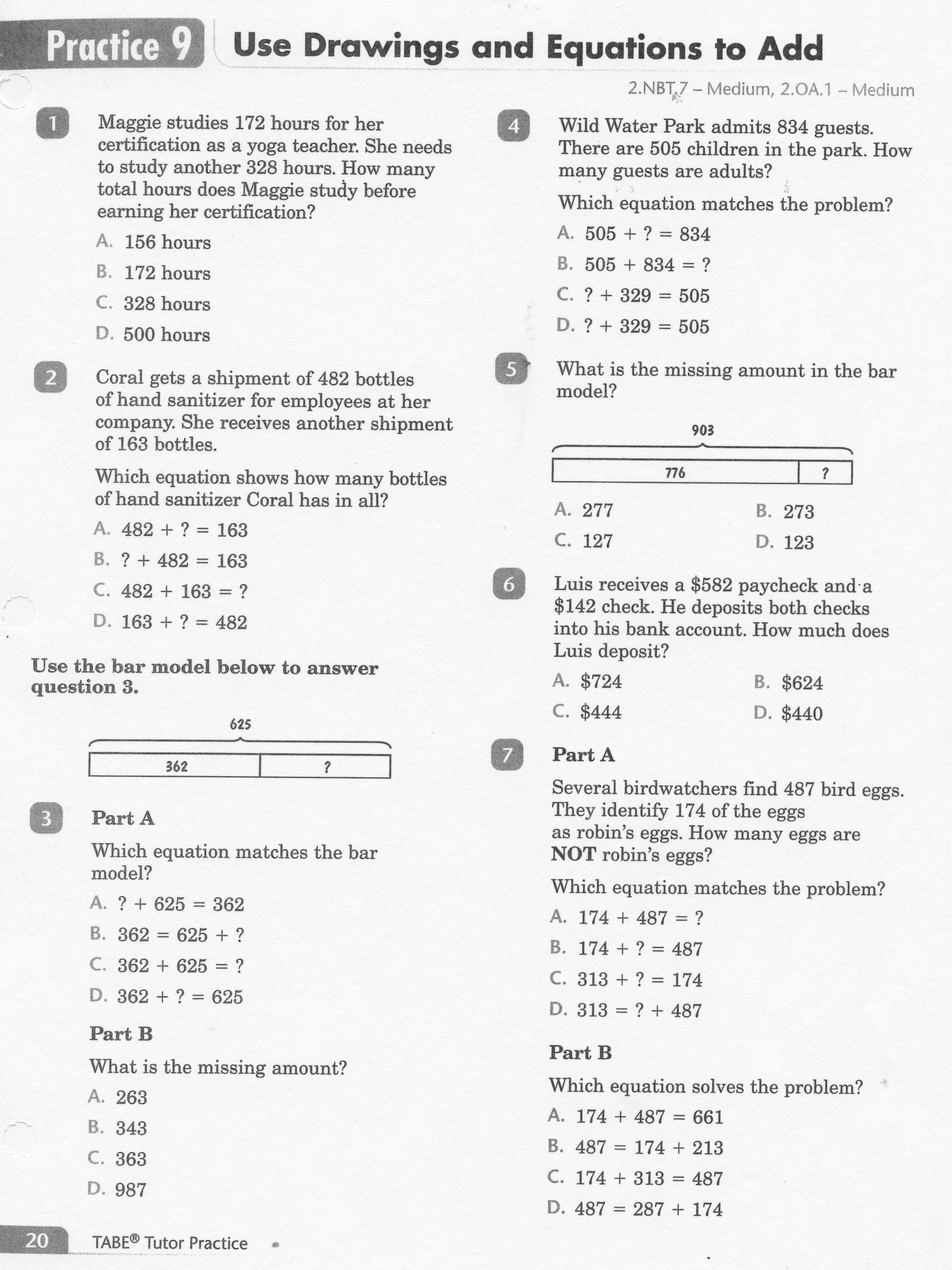 5
Math-E  - Practice-09 – Use Drawings
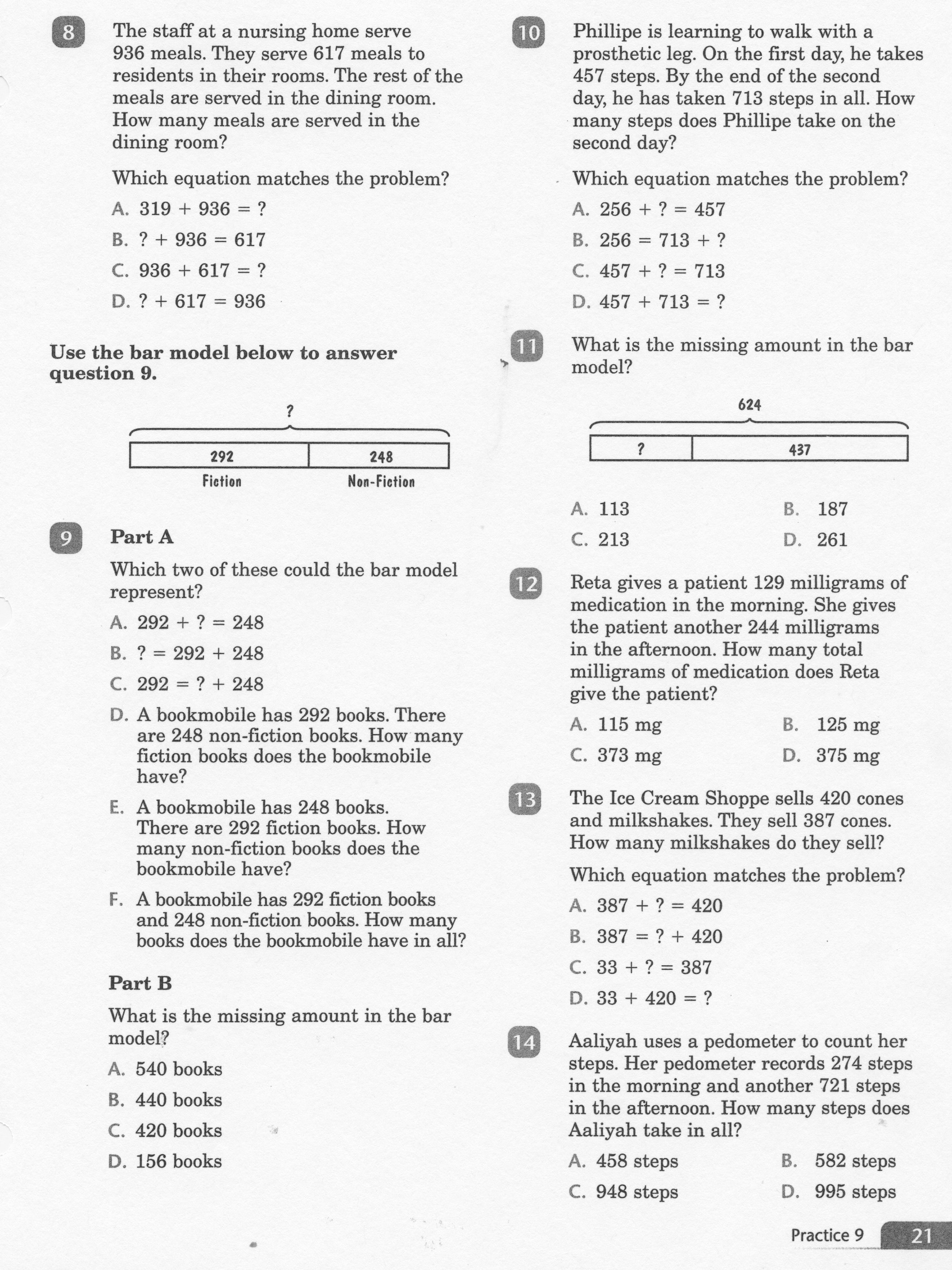 6
Math-E  - Practice-09 – Use Drawings
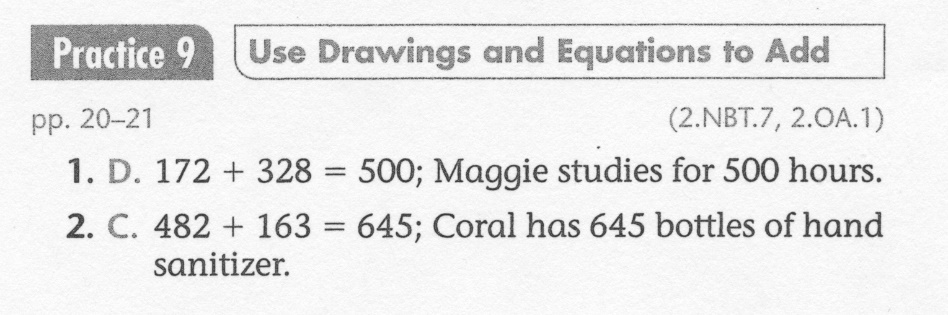 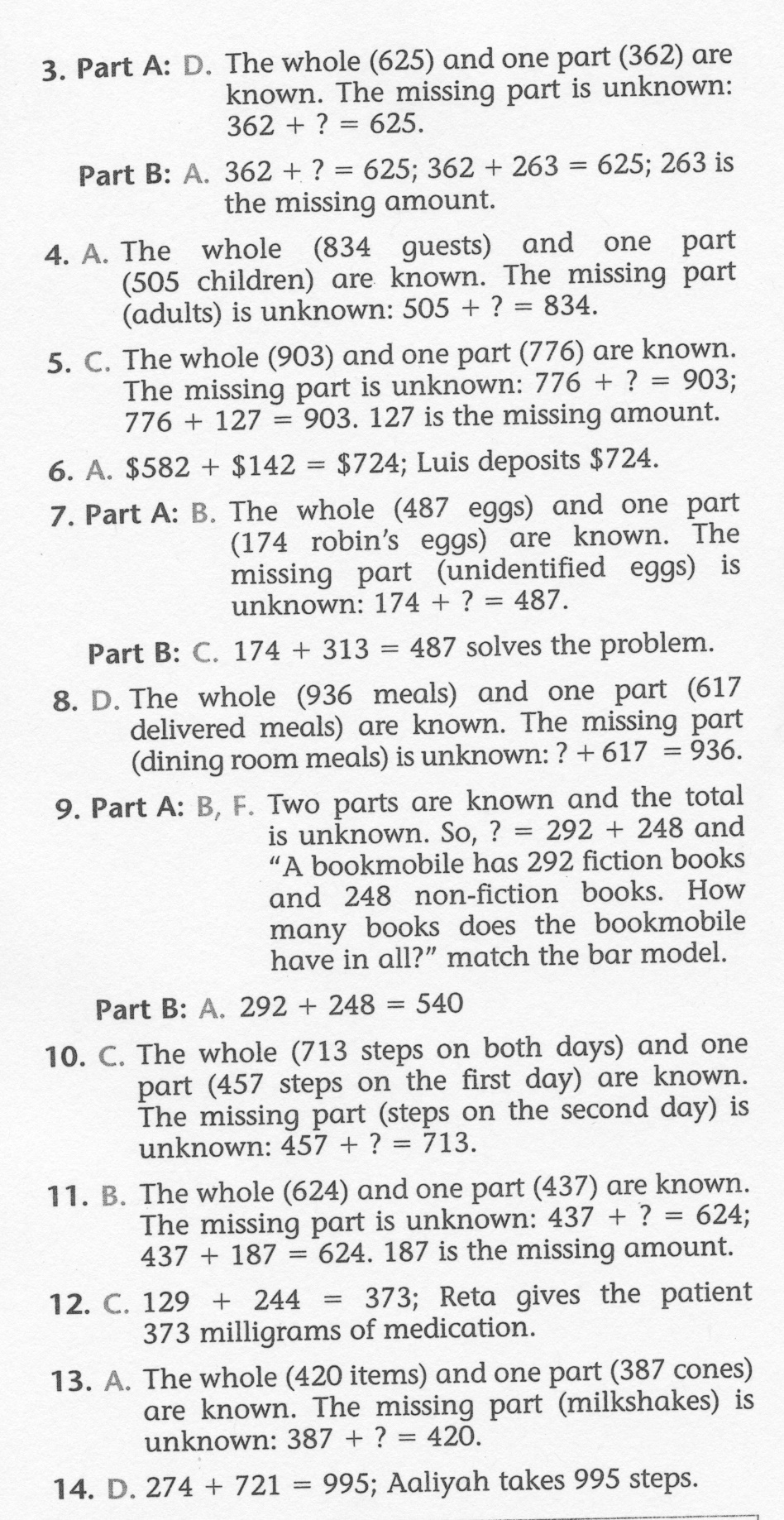 7